Homogeneous – has uniform composition throughout sample.  EX: Saltwater, air, rum.
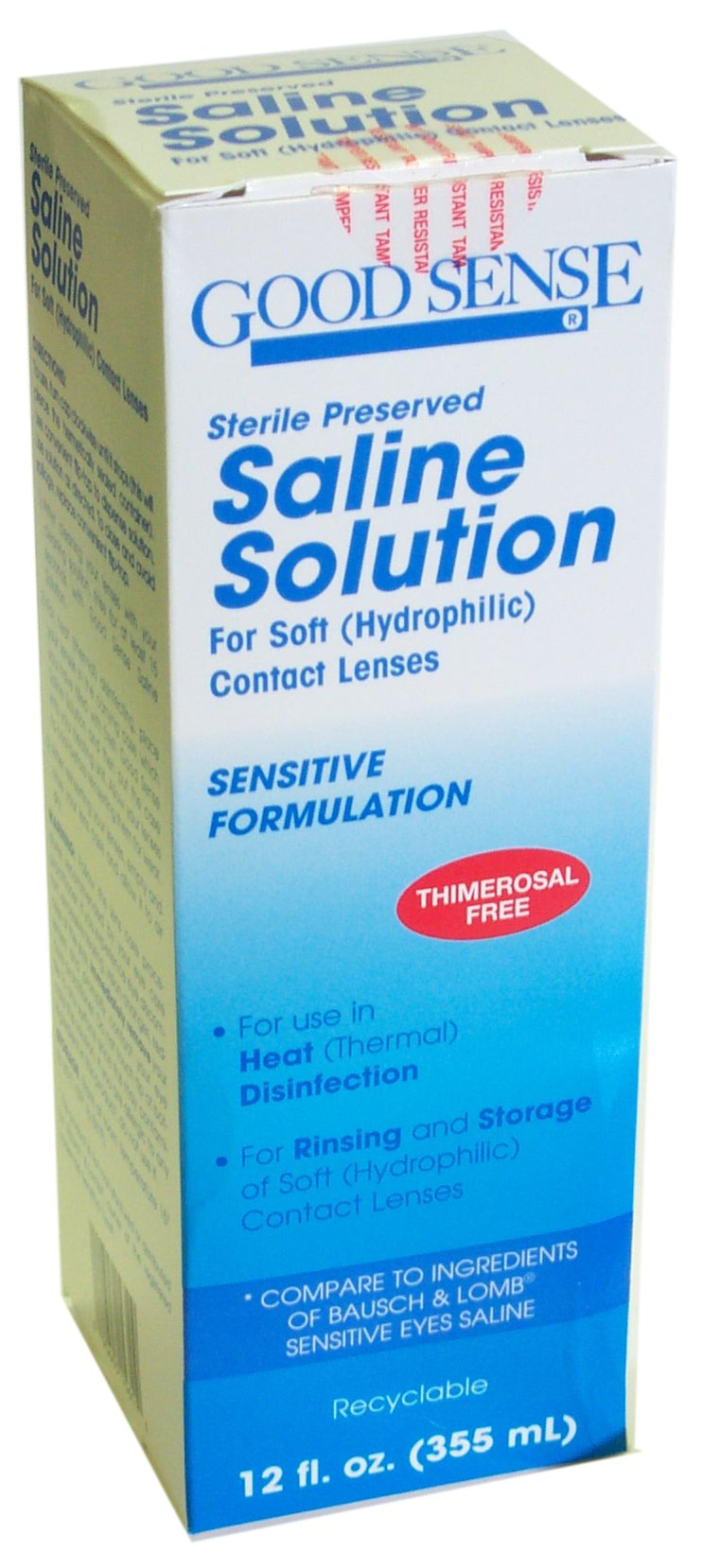 Homogeneous mixtures are also called solutions.
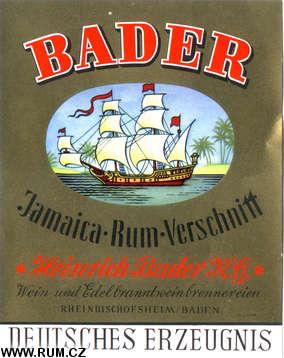 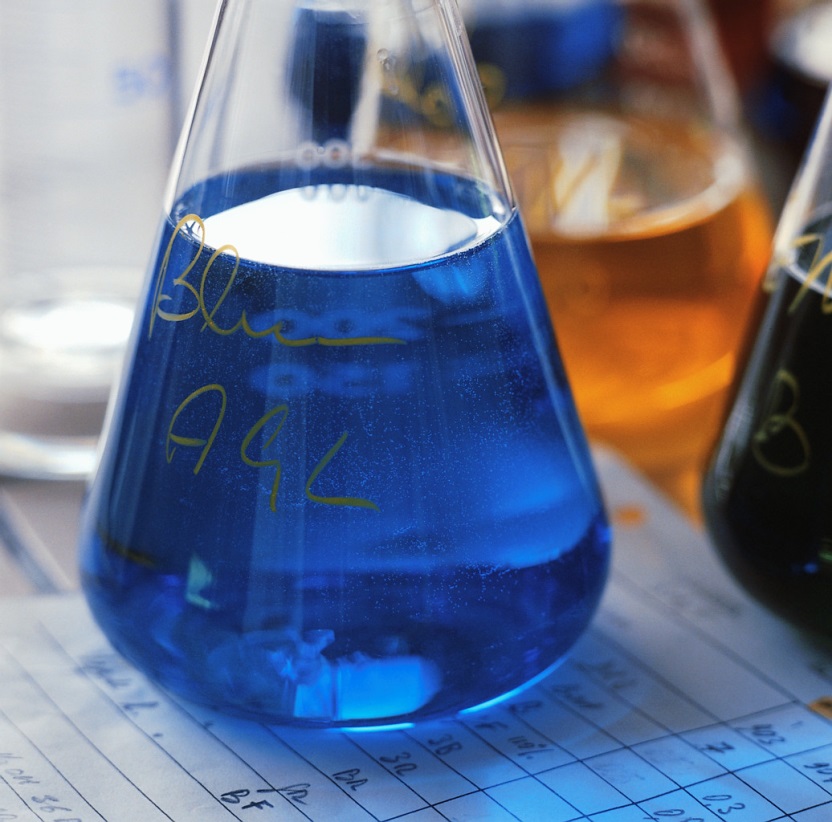 Solutions consist of:
a) a solute – the substance that is dissolved     EX: the salt in salt water
b) a solvent – the substance that does the dissolving    EX: the water in salt water
Properties of Solutions
Has been well stirred during its formation. 

Dissolved particles will not come out of solution no matter how long the solution is allowed to stand.

Is clear and transparent.  Beam of light will not be seen

Will pass through the finest filters

		http://www.youtube.com/watch?v=EAhn2TUPL4w
Solutions can be found in any physical state.
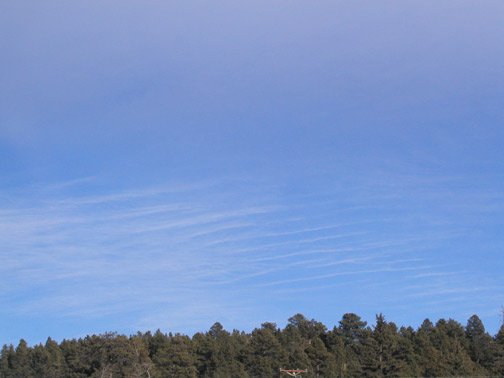 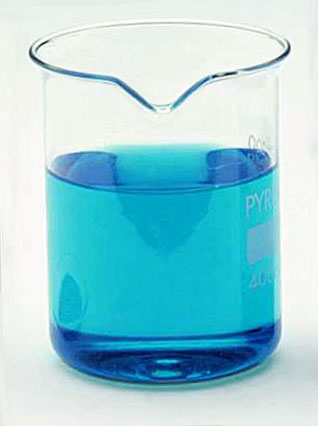 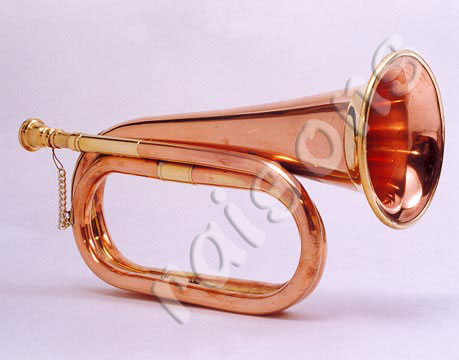 gas
gas
air
Gas
Liquid
gas
liquid
Coke
Liquid
liquid
liquid
antifreeze
Liquid
solid
liquid
Coke
Solid
gas
solid
H2 in Pt
Solid
solid
solid
alloys
Types of Solutions
Phase
Solute
Solvent
Example
Solubility
Solubility – maximum quantity of a solute that can dissolve in a certain quantity of solvent at a specified temperature

Ex: Think of sugar in iced tea
Dissolving of solid sodium chloride.
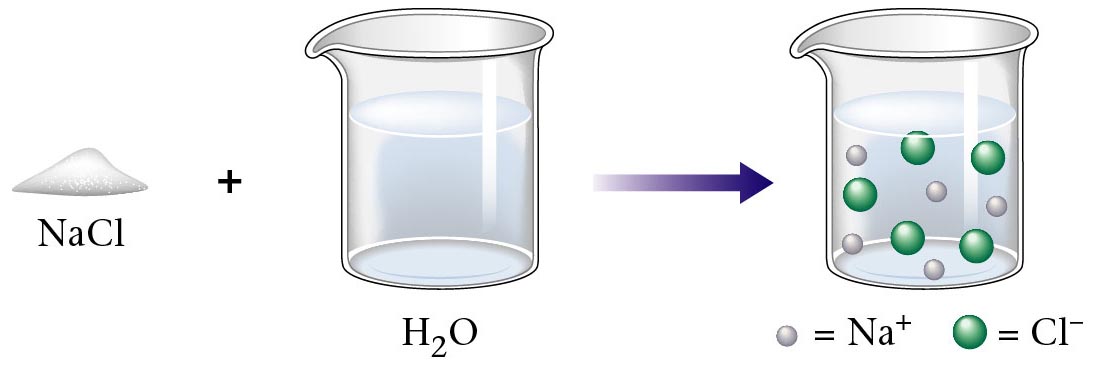 Copyright© by Houghton Mifflin Company.  All rights reserved.
8
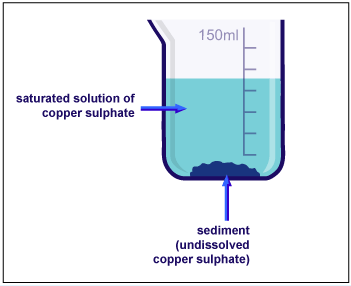 Polar water molecules interacting with positive and negative ions of a salt.
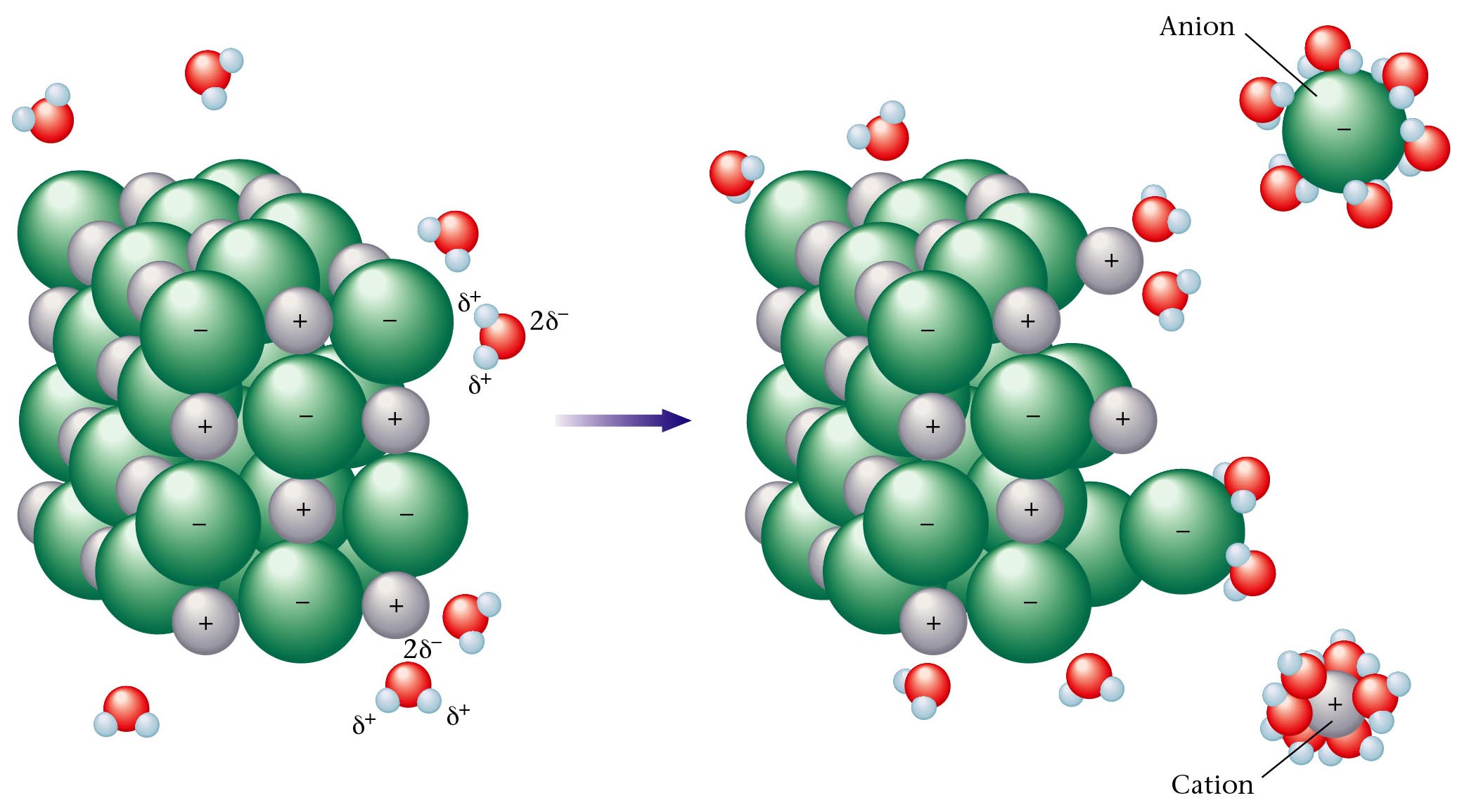 Copyright© by Houghton Mifflin Company.  All rights reserved.
10
The ethanol molecule contains a polar O—H bond.
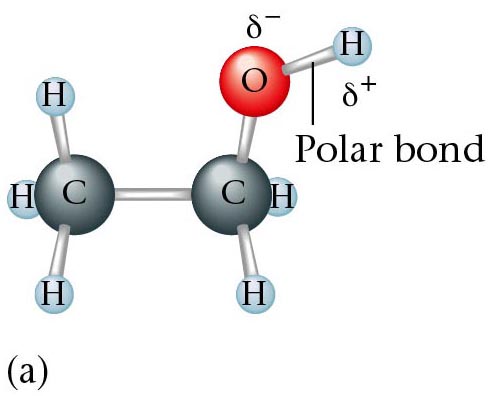 Copyright© by Houghton Mifflin Company.  All rights reserved.
11
The polar water molecule interacts strongly with the polar O—H bond in ethanol.
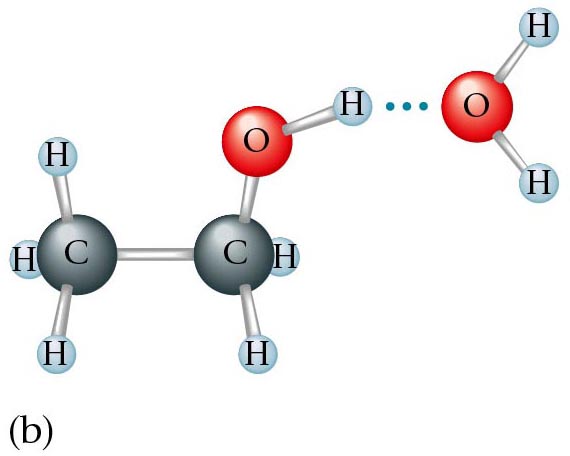 Copyright© by Houghton Mifflin Company.  All rights reserved.
12
Structure of common table sugar.
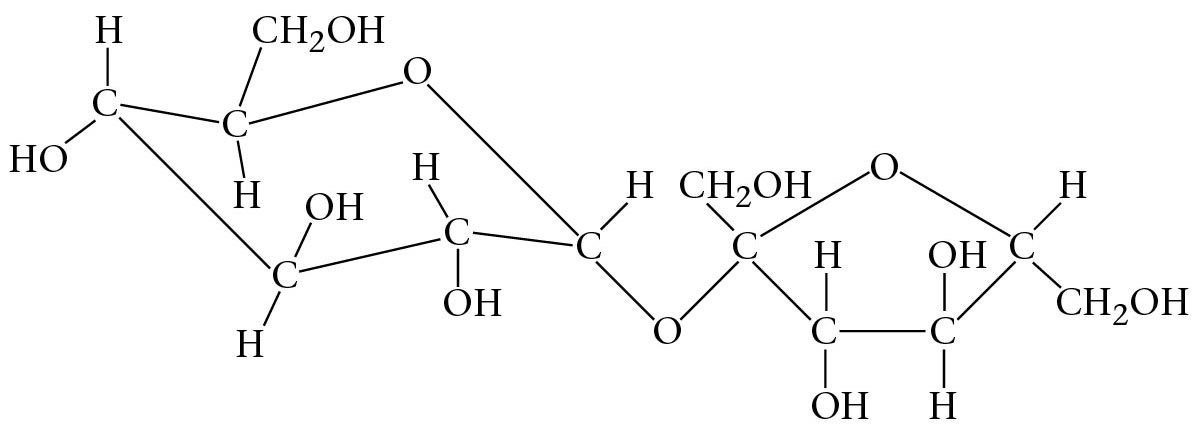 Copyright© by Houghton Mifflin Company.  All rights reserved.
13
A molecule typical of those found in petroleum.
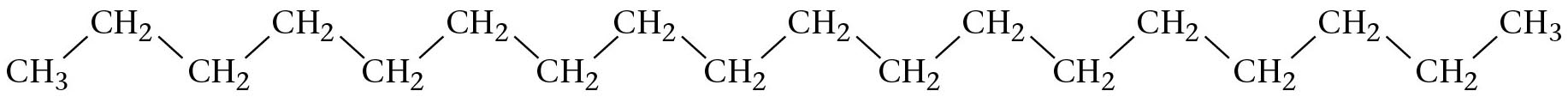 Copyright© by Houghton Mifflin Company.  All rights reserved.
14
An oil layer floating on water.
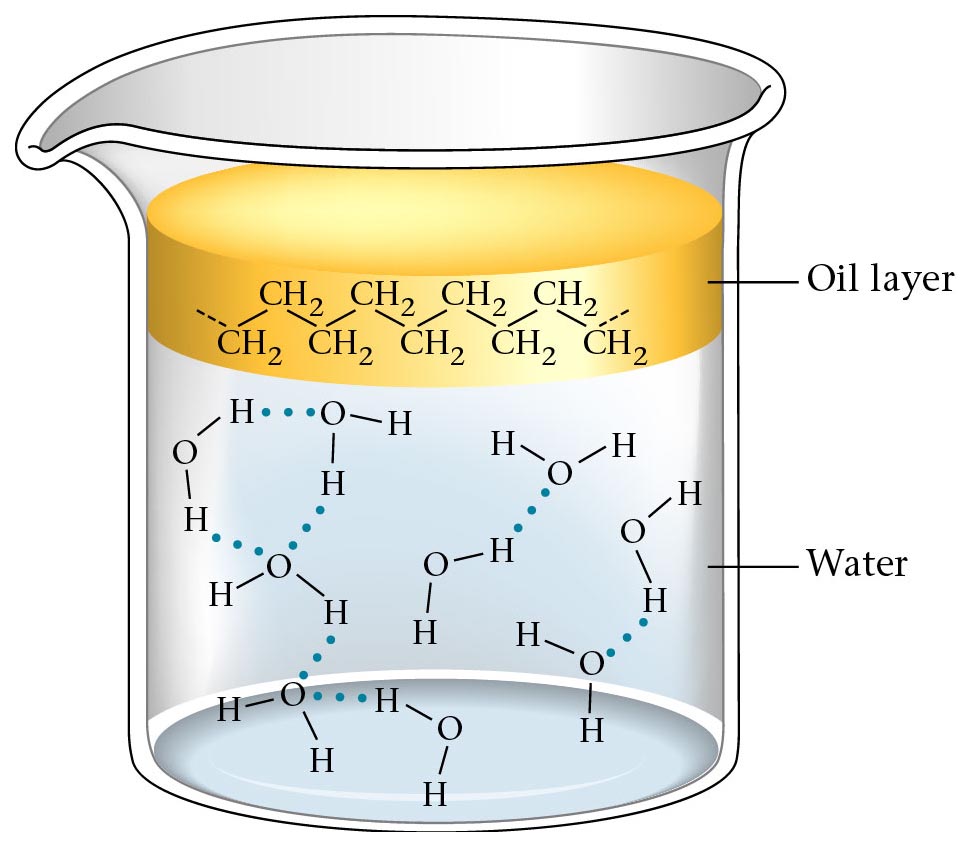 Copyright© by Houghton Mifflin Company.  All rights reserved.
15
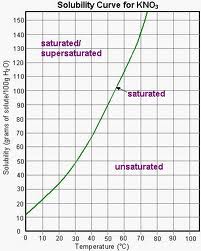 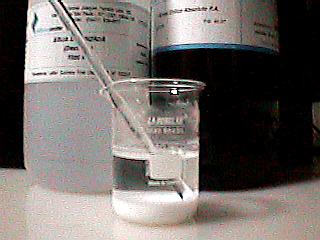 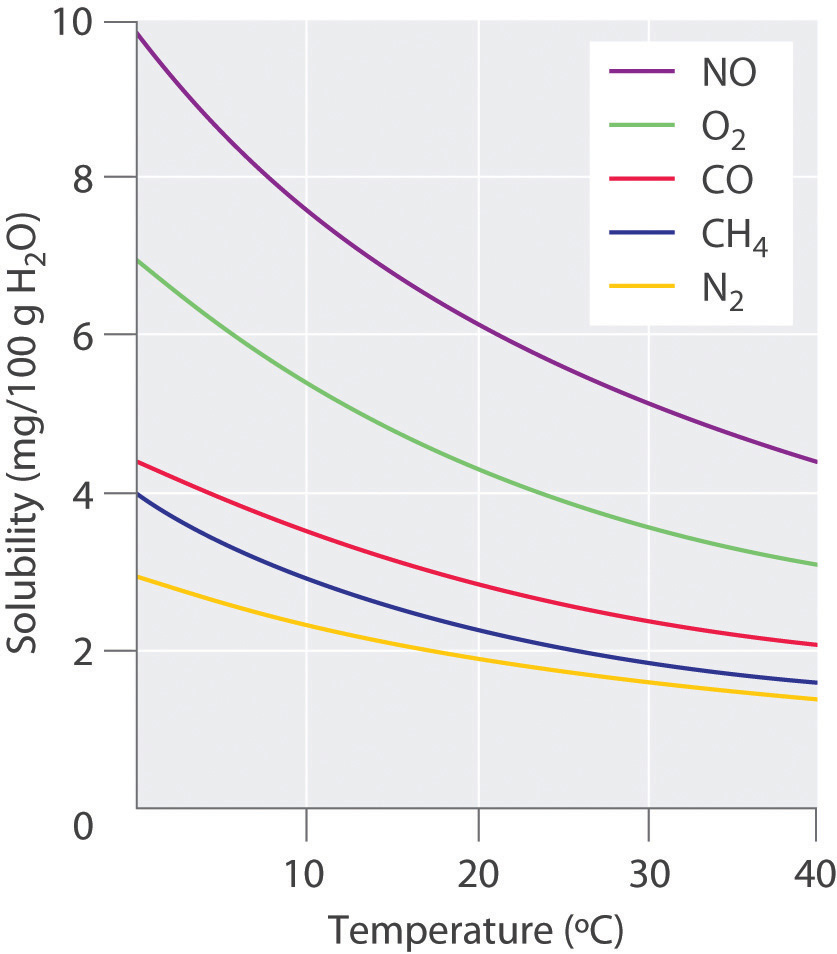 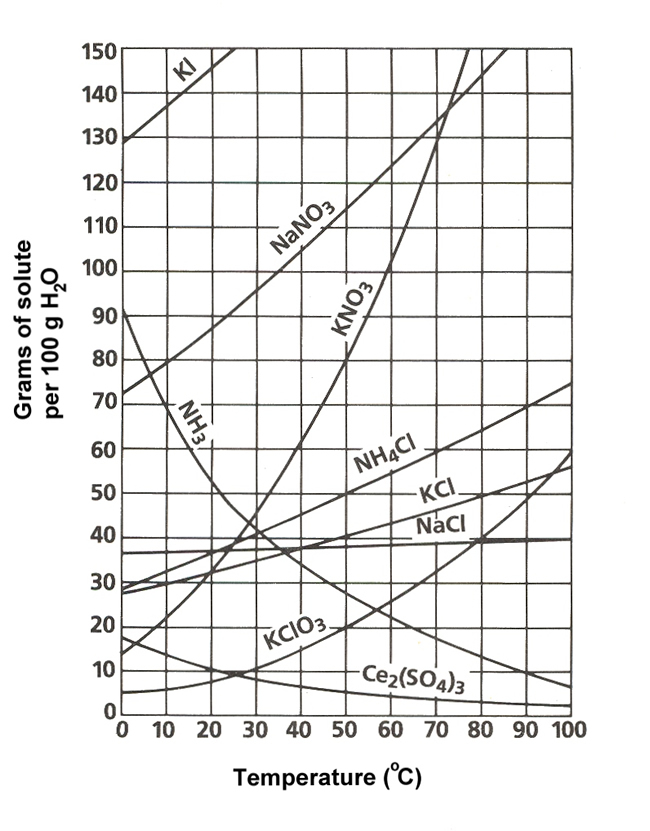 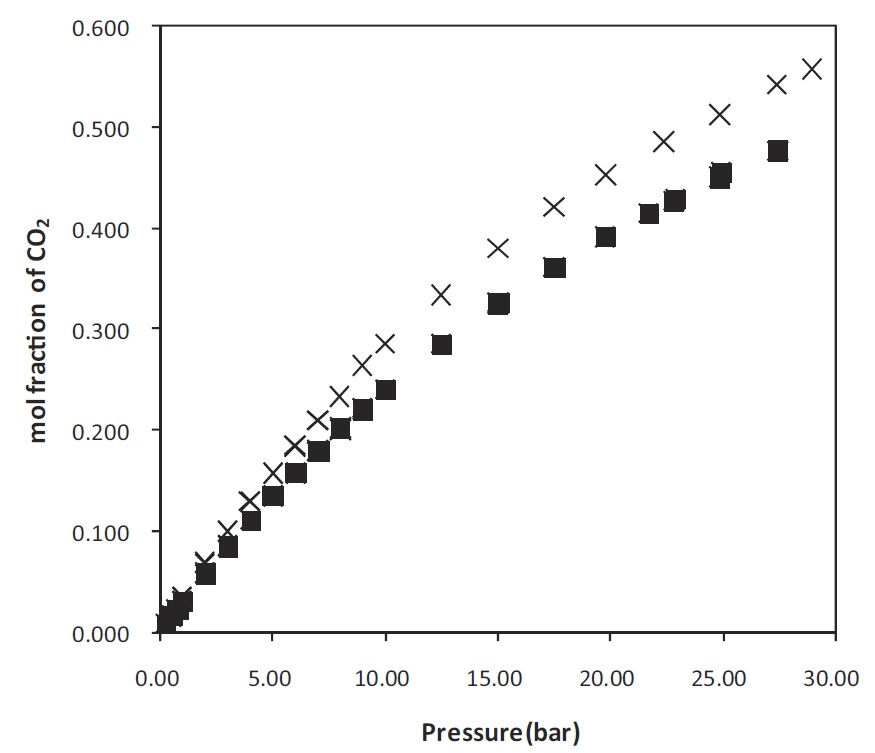 Saturated, Unsaturated and Supersaturated
Unsaturated – solvent can still dissolve more solute at a given temperature

Saturated – solvent can not dissolve any more solute at a given temperature
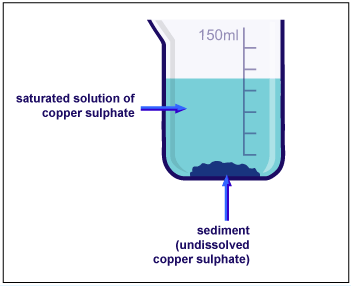 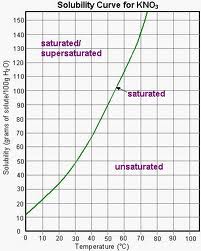 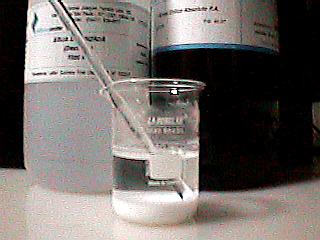 Supersaturated – When a solution has more dissolved solute than it can normally hold.You can only get a supersaturated solution by coolinga saturated solution.
https://www.youtube.com/watch?v=mxO9rtVjoR4
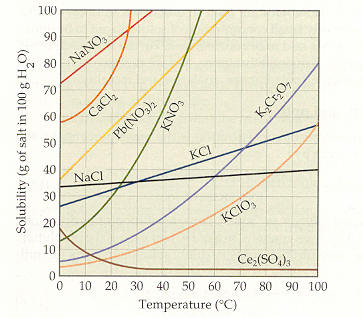 Mass percent
% m/m
(msolute/msolution ) x100
Volume percent
% v/v
(vsolute/vsolution ) x100
Mass/volume percent
% m/v
(msolute/vsolution ) x100
Parts per million
ppm
mgsolute/Lsolution
Parts per billion
ppb
µgsolute/Lsolution
Molarity
M
molsolute/Lsolution
Molality
molsolute/kgsolvent
m
Concentration of Solutions
Definition
Units
Symbol
moles solute
Liter solution
mol 
L
1 mole AgNO3
L
169.91g
0.035 mole AgNO3
Molarity
=
[solute]  =
M  =
What volume of a 0.035 M AgNO3 solution can be made from 5.0 g AgNO3 ?
5.0 g AgNO3
x
0.840 L
x
=
1.  How many grams of NaCl do you need to make 250. mL of 0.125 M NaCl(aq)?
2.  What is the molarity of a 725 mL aqueous solution that contains 2.50 mol of NaOH?
3.  How many moles of LiCl are in 250. mL of 3.00 M LiCl
Steps involved in the preparation of a standard aqueous solution.
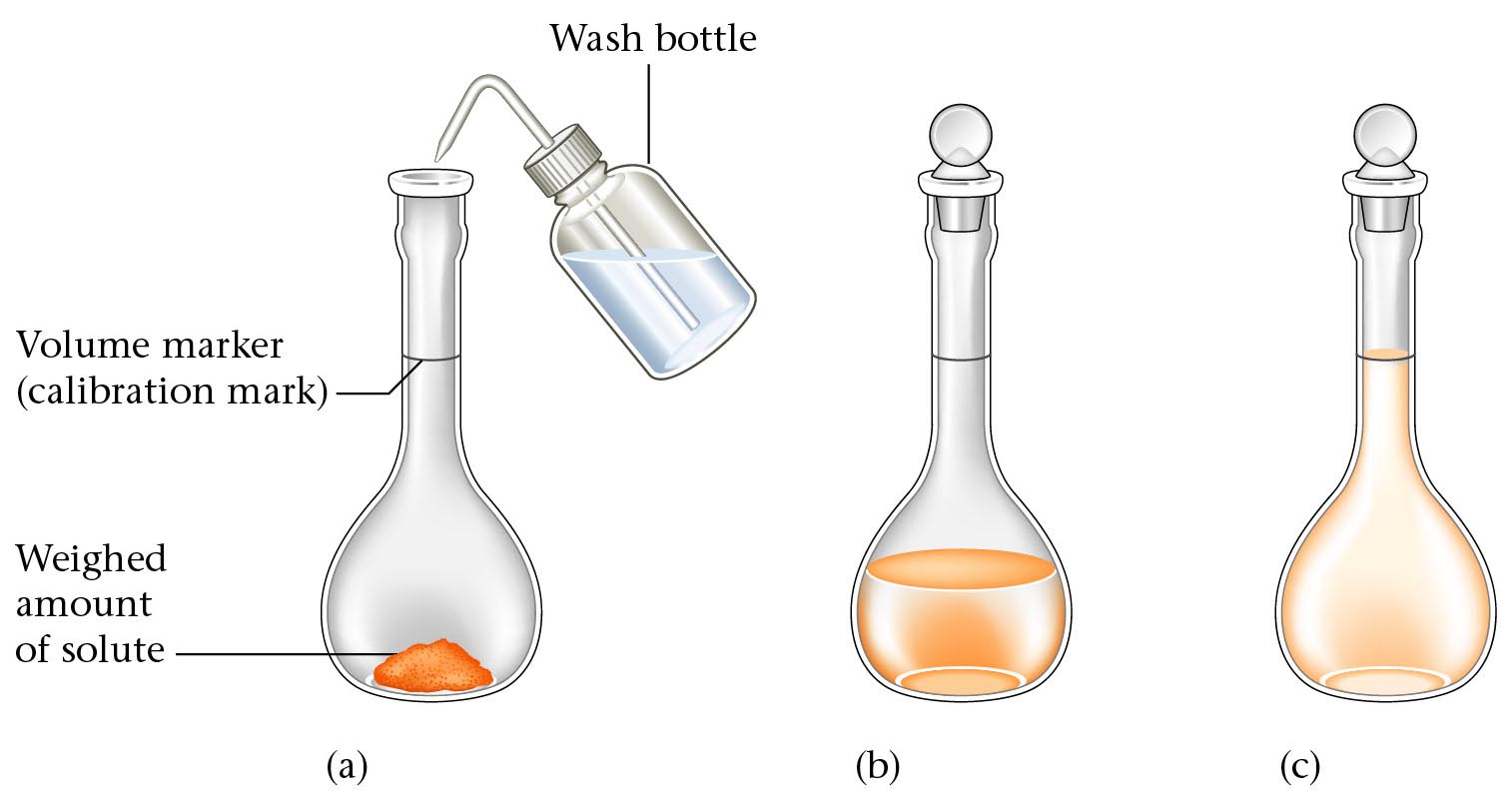 Copyright© by Houghton Mifflin Company.  All rights reserved.
28
Dilution Problems
(Molarity of concentrate)(Volume of concentrate)=                                          (Molarity of dilute)(volume of dilute)
	

                                 McVc=MdVd    

Usually you will solve for Vc :
     the amount of concentrated solution needed to 
     make a certain amount of more dilute solution.
Process of making 500 mL of a 1.00 M acetic acid solution.
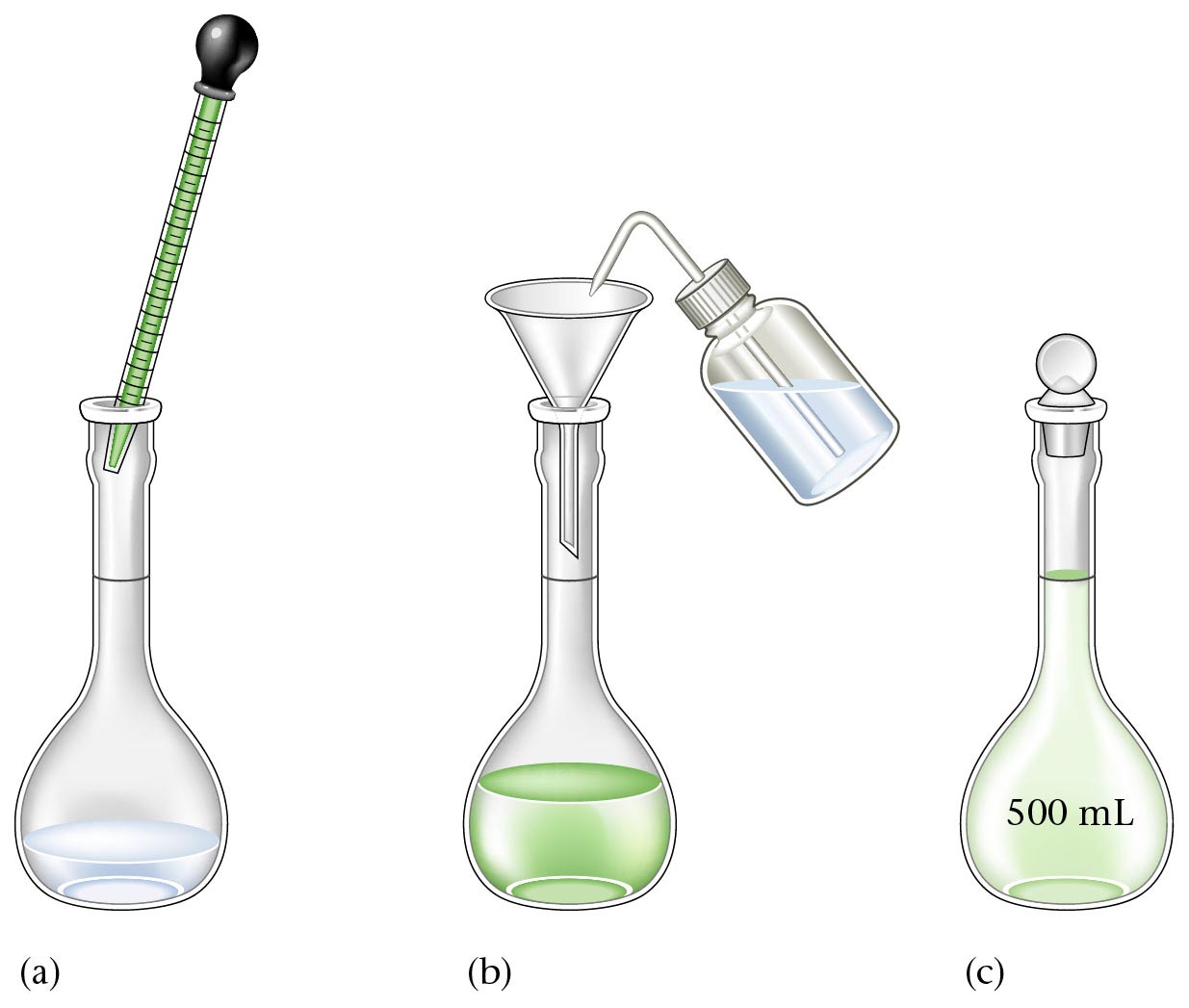 Copyright© by Houghton Mifflin Company.  All rights reserved.
30
What volume of 12.0 M HNO3(aq) is needed to make  
      225 mL of 1.00 M HNO3(aq)?
GIVEN
VOLUME OF“A” (L)
GIVEN
MOLES OF “A”
MOLES OF “B”SOUGHT
GRAMS OF “B”
SOUGHT
(mass)
Suppose you have two substances, “A” and “B”, in a rxn.
The following flow chart shows the stoichiometric relationship
between them:
mol A   .
X    1 L   (molarity)
molar mass
X          of B     
         1 mol B
coefficient of sought (B)
X   coefficient of given (A)
For the rxn:        FeCl2(aq) + 2 NaOH(aq)  Fe(OH)2(s) + 2 NaCl(aq)


1.  How many grams of Fe(OH)2(s) can be produced          from 125 mL of  3.00 M NaOH(aq)?
2.  How many grams of of Fe(OH)2 can be made from      25 mL of 2.5 M FeCl2?
moles solute
kg solvent
mol 
kg
Molality (m)
m  =
1.  What is the molality of a solution that contains 16.3 g of potassium chloride dissolved in 845 g of water?                                                    (.258m)
2.  What is the molality of the solution formed by mixing 104  g of silver nitrate with 1.75 kg of water?            (.350m)
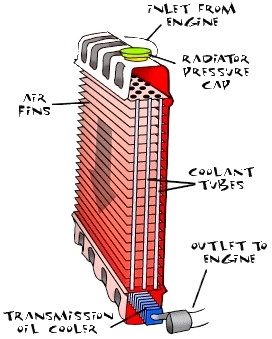 Colligative Properties – properties of solutions that depend only on the concentration of dissolved particles, not the type of dissolved particle.
  1. Boiling Point Elevation – dissolved substances raise the boiling point of the solvent.
2. Freezing Point Depression - dissolved substances lower the freezing point of the solvent.
Non-solution Mixtures (Heterogeneous Mixtures)
   Suspension – a mixture that separates if allowed to settle. EX: oil & vinegar; mud;  paint
   Colloid – a stable heterogeneous mixture. Colloids do not separate. Usually appear cloudy or milky.   EX: milk; mayonnaise; jelly; jels and foams
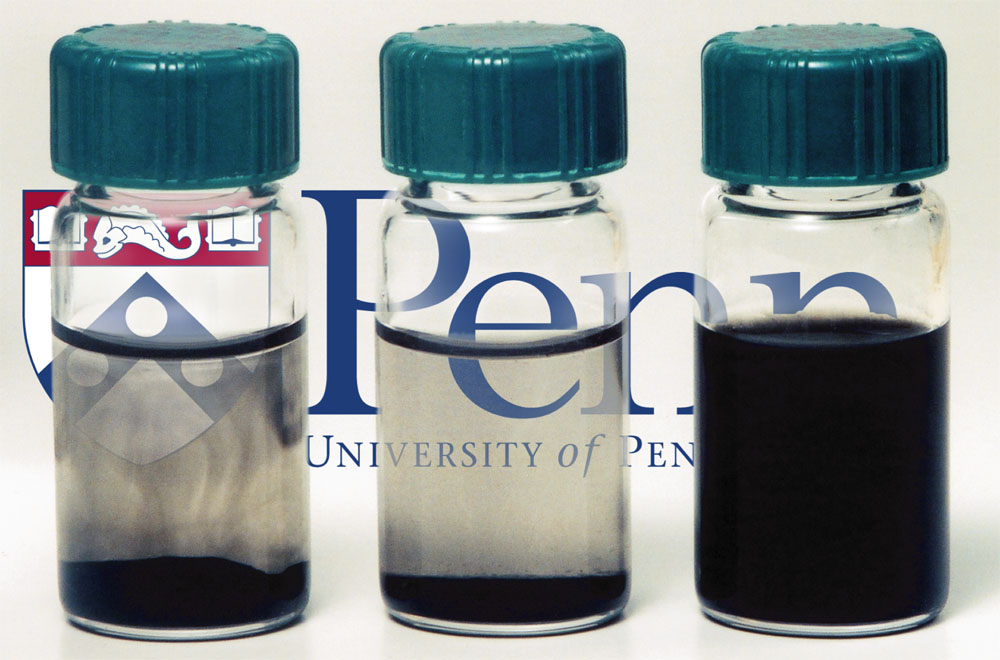 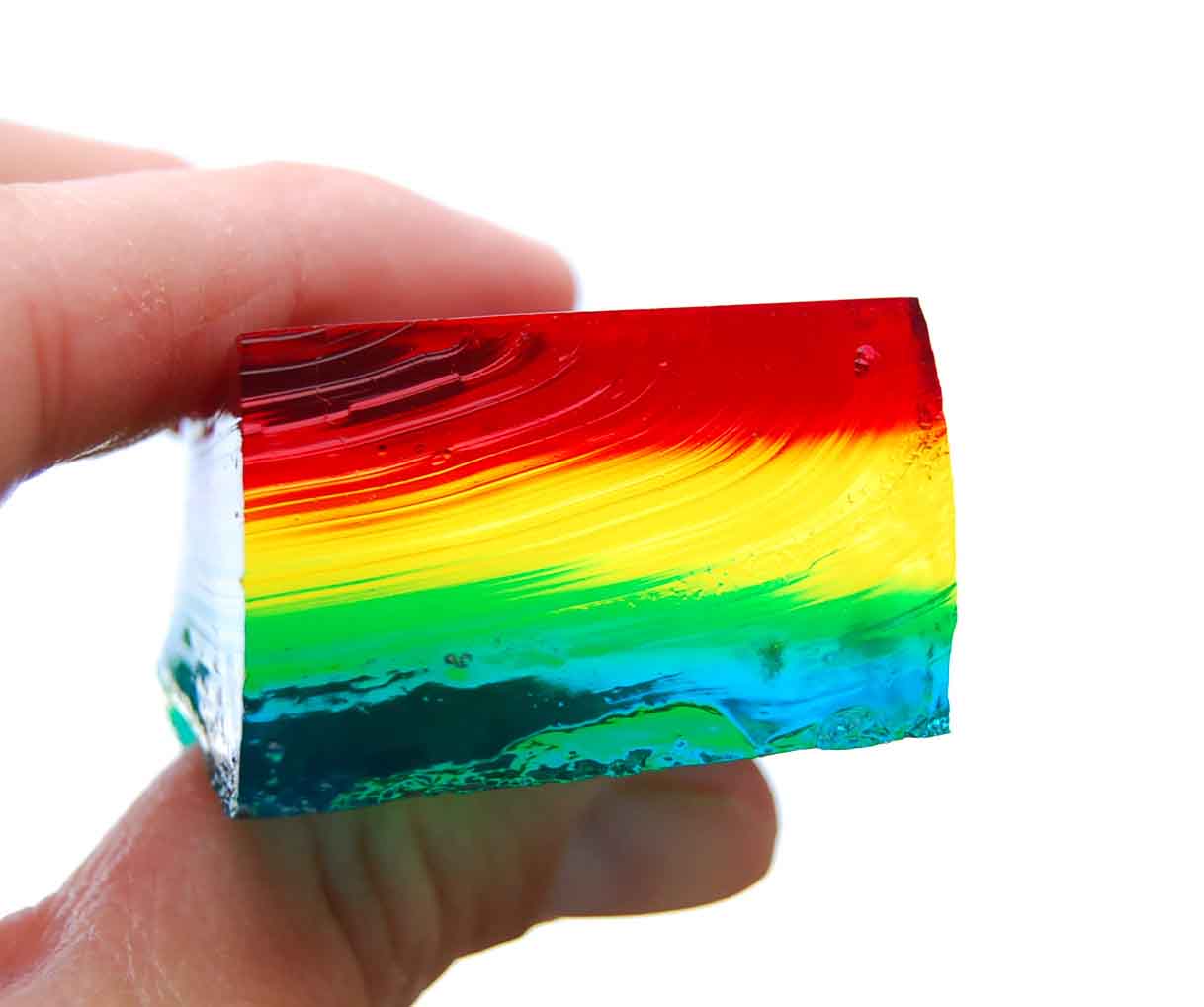 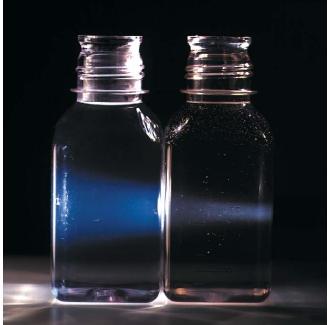 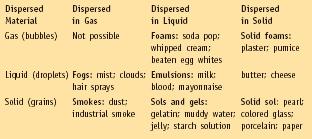 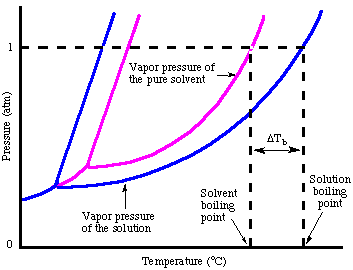